APLIKASI DAYA DUKUNG TANAH PONDASI DANGKAL 
BERBASIS MIT APP INVENTOR
 (STUDI KASUS RUKO JALAN SRIWIJAYA, WISMA MUGASARI, DAN GEDUNG DEMAK)
Arafah Salsabila, Patricia Bella Oktadhiansari, Daniel Hartanto
Dipresentasikan pada acara : CEEDRiMS 2021- 30 Juni 2921-
ALLPPT.com _ Free PowerPoint Templates, Diagrams and Charts
Pendahuluan
Seiring perkembangan teknologi informasi yang sangat maju dan pesat ini, menuntut para insinyur Teknik khususnya di bidang Geoteknik untuk melakukan terobosan – terobosan terbaru. 
Smartphone merupakan perangkat yang sangat dikenal luas dan paling popular di masa sekarang ini. Aplikasi – aplikasi yang terinstall dalam smartphone dapat dengan mudah kita pakai. Salah satu tool untuk membuat aplikasi yang berbasis Android, salah satunya adalah 
MIT App Inventor
Tujuan Makalah ini
Menciptakan program berbasis Android yang dapat diakses dengan mudah dan cepat dengan smartphone
Memudahkan para insinyur dalam menghitung daya dukung pondasi dangkal berdasarkan data lapangan dan laboratorium
Gambaran Umum
PERHITUNGAN 
MANUAL
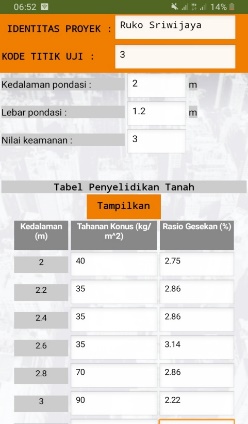 PERHITUNGAN DIGITAL     DENGAN APLIKASI
Smartphone
Metode Perhitungan Daya Dukung Pondasi Dangkal
Metode Schmertmann : Perhitungan Daya Dukung dengan menggunakan  data Sondir (CPT)
Metode Mayerhof : Perhitungan Daya Dukung dengan menggunakan  data SPT (Standart Penetration Test)
Metode Terzaghi : Perhitungan Daya Dukung        dengan data laboratorum
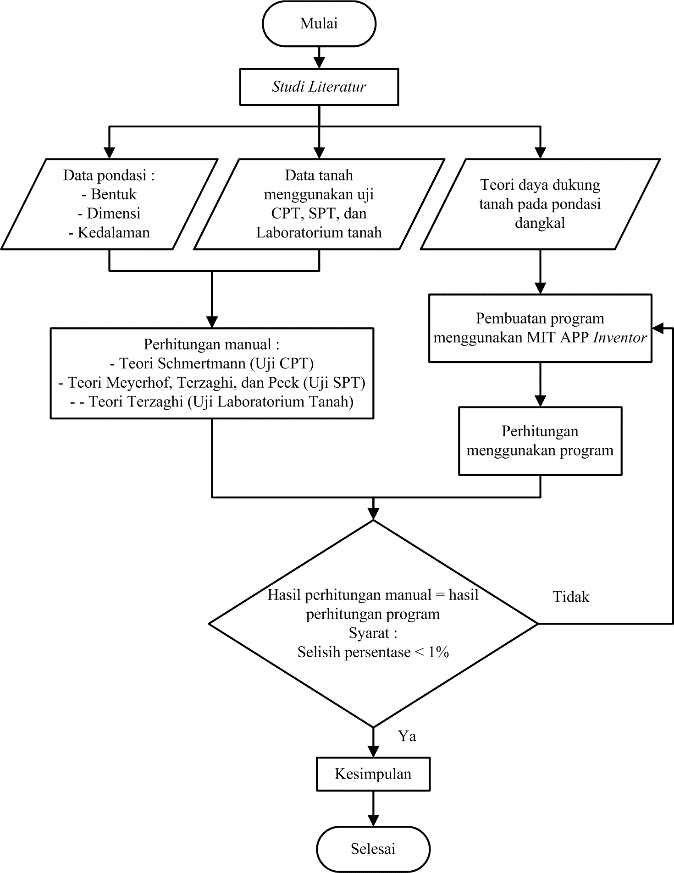 DIAGRAM ALIR
MIT App Inventor
KELEBIHAN :
Bahasa pemrograman berbasis blok visual yang      disusun seperti puzzle.
Pembuatan aplikasi hanya dengan cara mengakses website appinventor.mit.edu.
Hasil aplikasi dapat diunduh dan dijalankan pada    Smartphone Android.
MIT App Inventor
KEKURANGAN :
Database internal, penyimpanan hanyadalam aplikasi saja.
Pemodelan interface terlalu kaku sehingga sedikit     rumit dalam mendesain tampilan.
MIT App Inventor
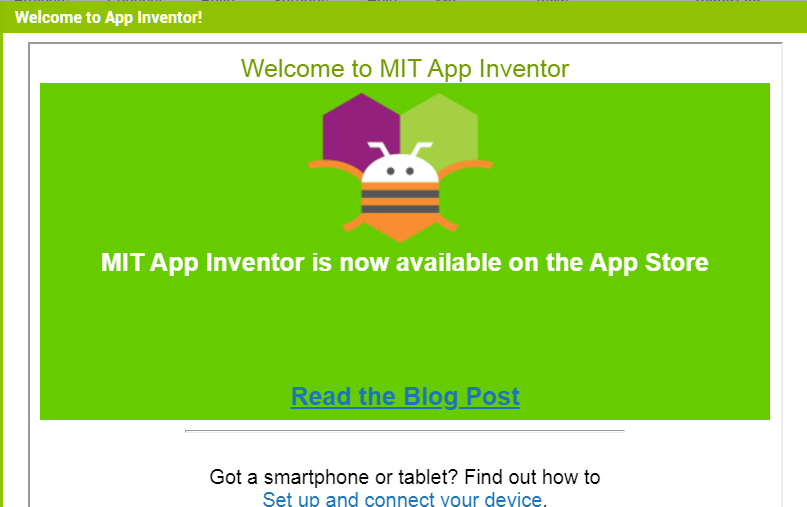 Tampilan Awal : Login ke appinventor.mit.edu
MIT App Inventor
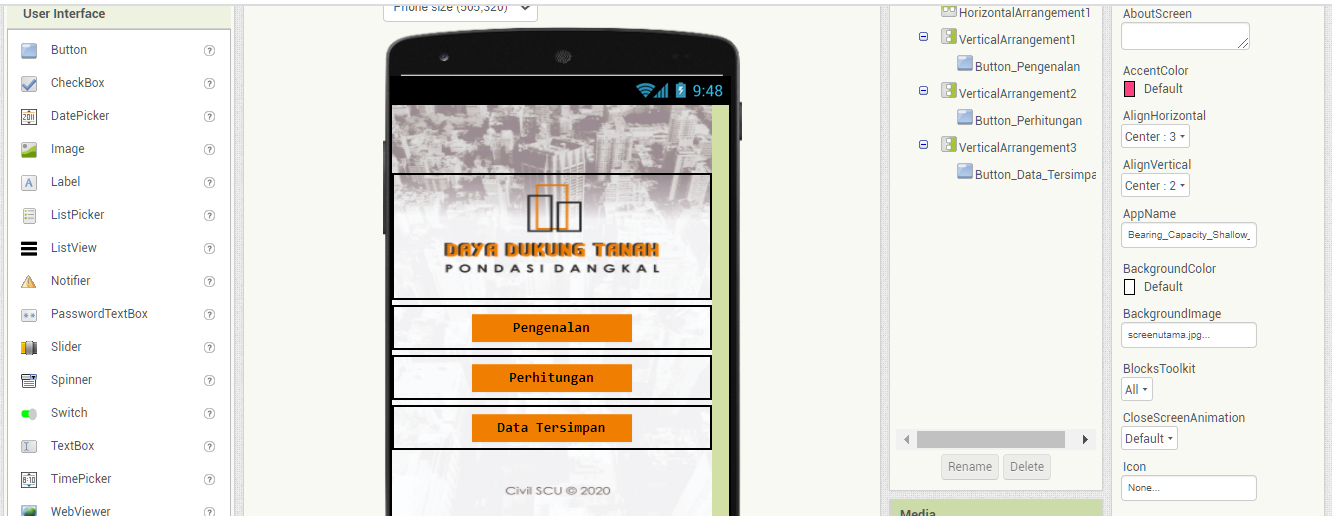 Tampilan Jendela Disainer
MIT App Inventor
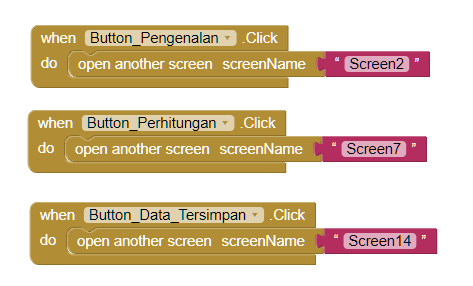 Tampilan Jendela Block Program 1
MIT App Inventor
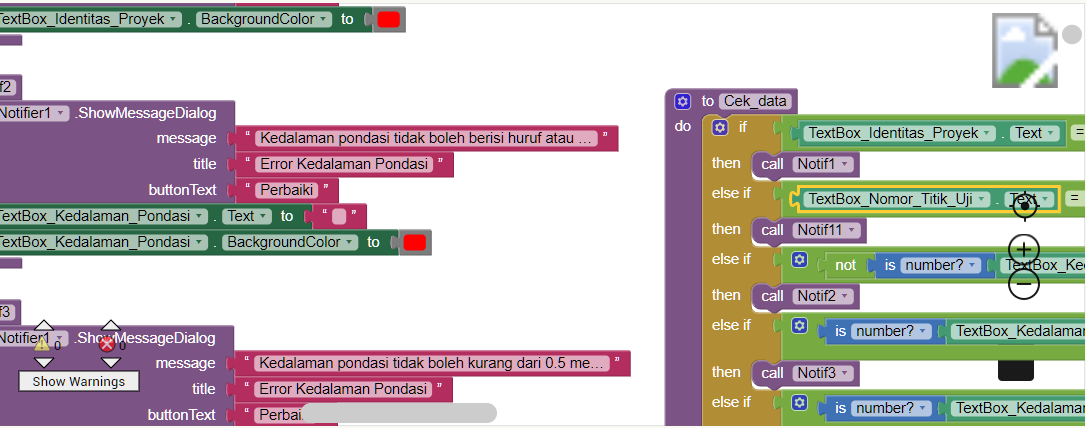 Tampilan Jendela Block Program 2
Tampilan Aplikasi di layar Smartphone
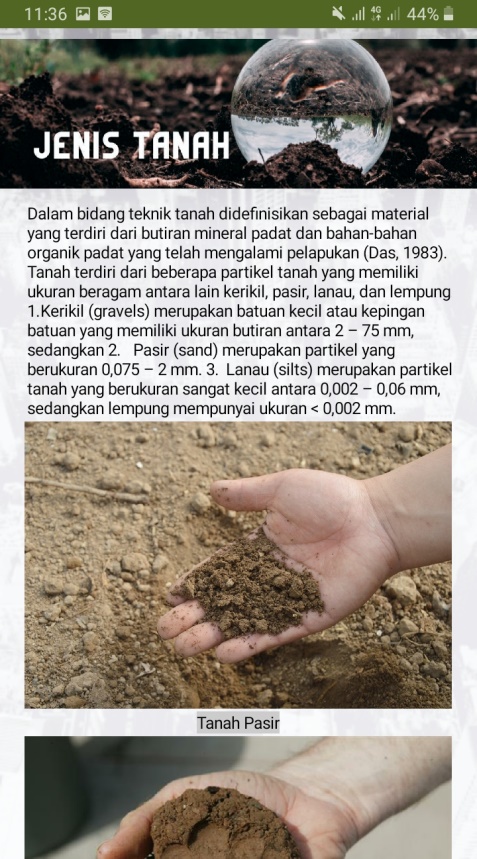 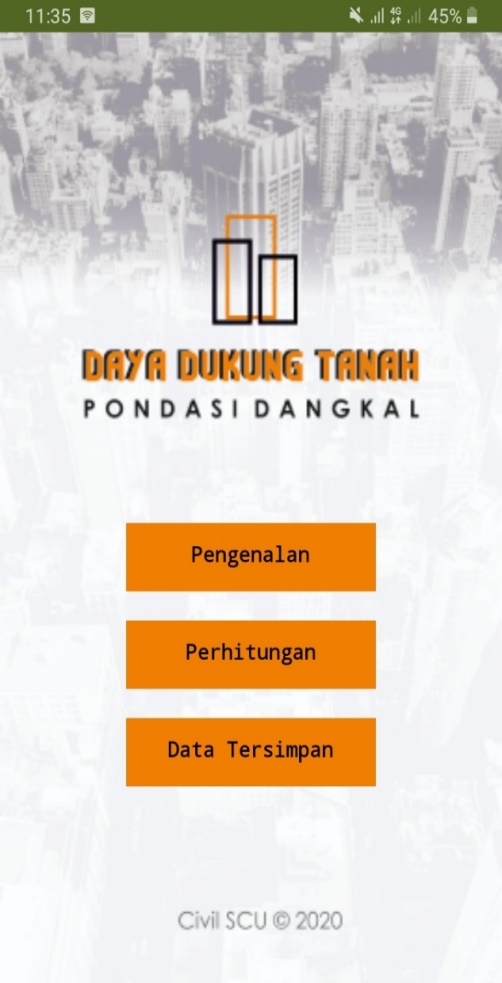 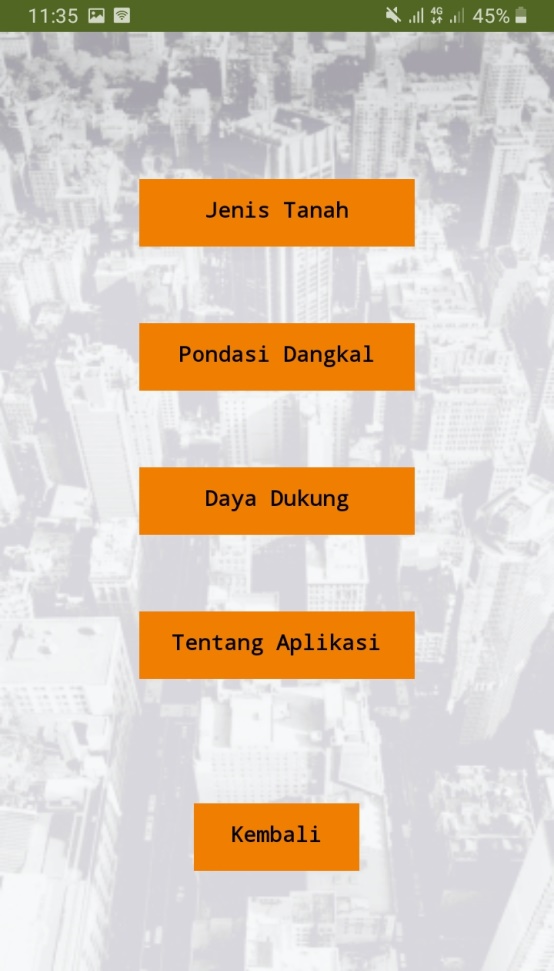 Screen 3
Screen 1
Screen 2
Tampilan Aplikasi di layar Smartphone
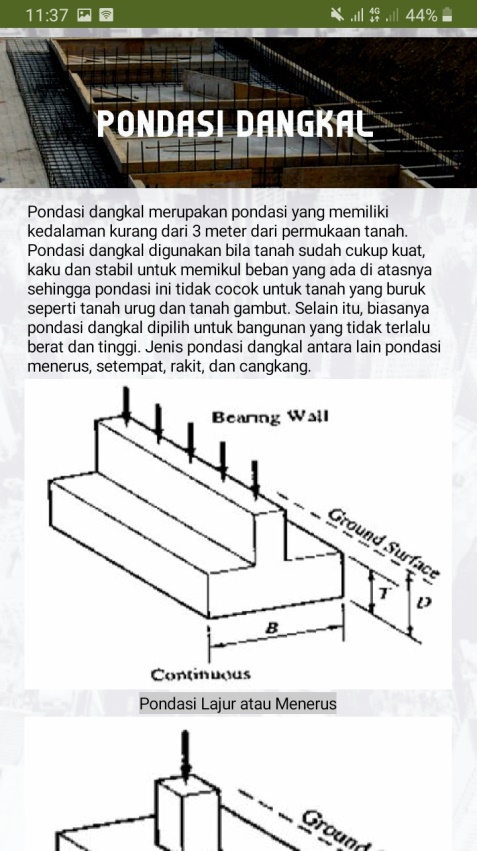 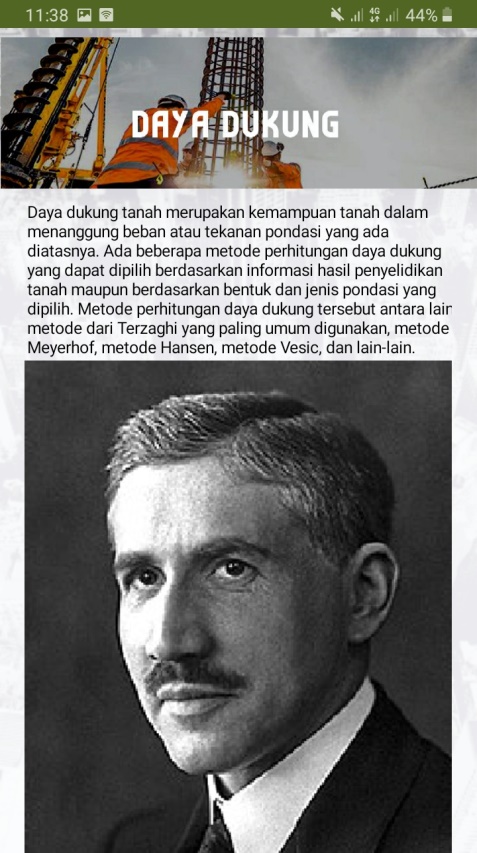 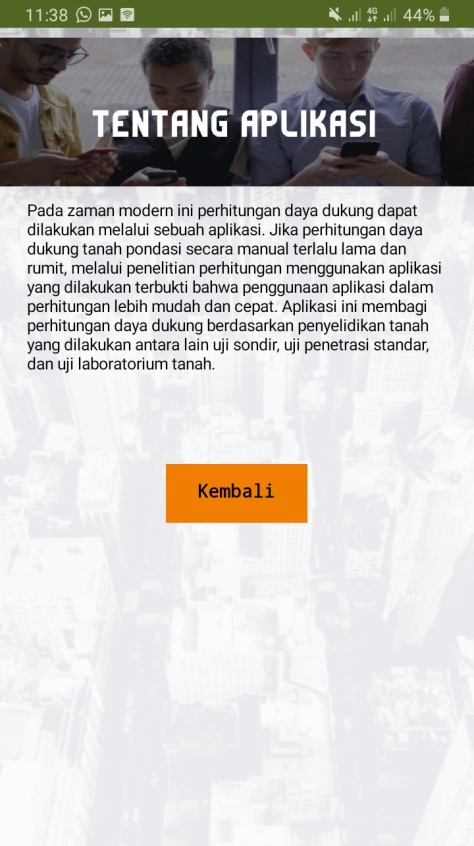 Screen 5
Screen 4
Screen 6
Tampilan Aplikasi di layar Smartphone
Tampilan Input 
Perhitungan Daya Dukung Pondasi  Dangkal dengan  data Sondir
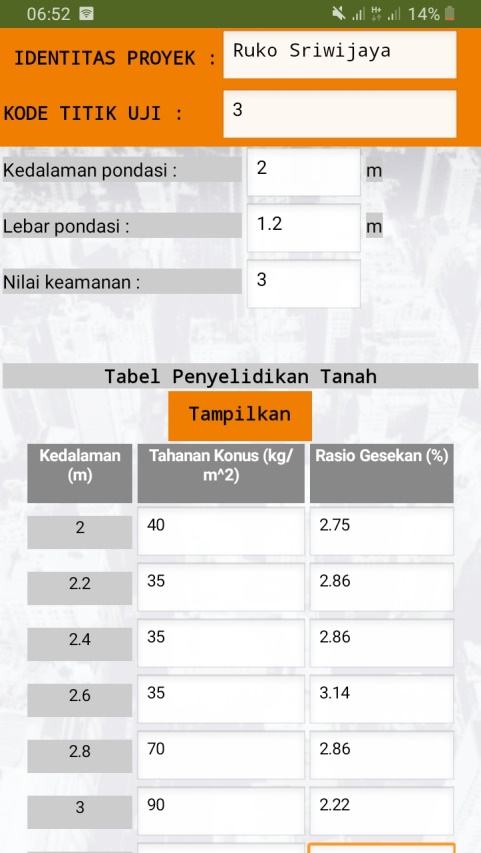 Tampilan Aplikasi di layar Smartphone
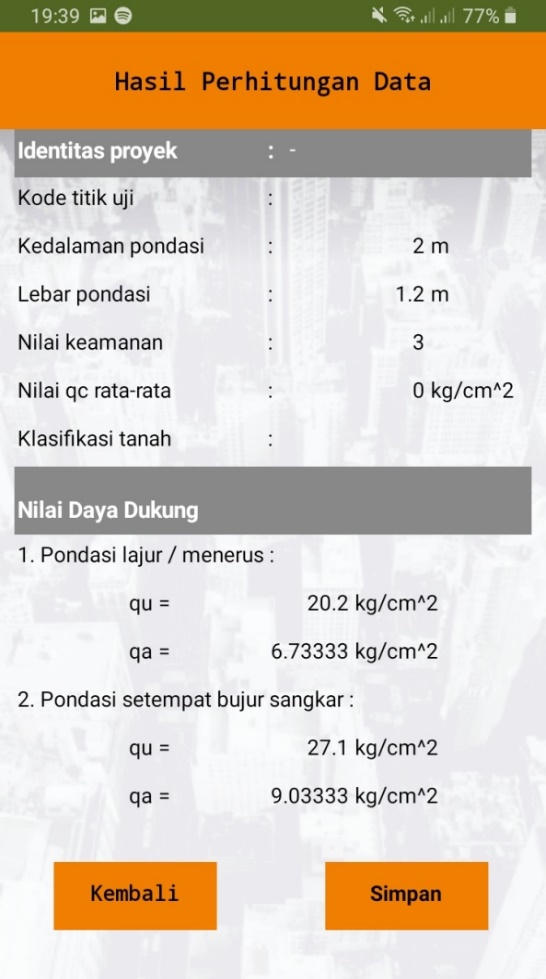 Tampilan Output 
Perhitungan Daya Dukung Pondasi 
Dangkal dengan data Sondir
Tampilan Aplikasi di layar Smartphone
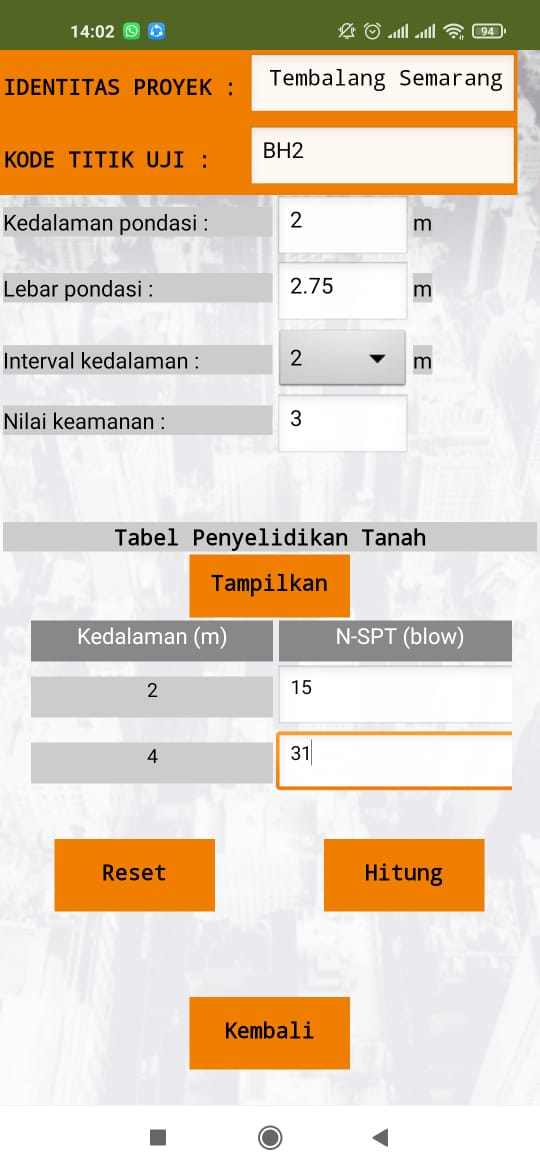 Tampilan Input 
Perhitungan Daya Dukung Pondasi Dangkal dengan data SPT
Tampilan Aplikasi di layar Smartphone
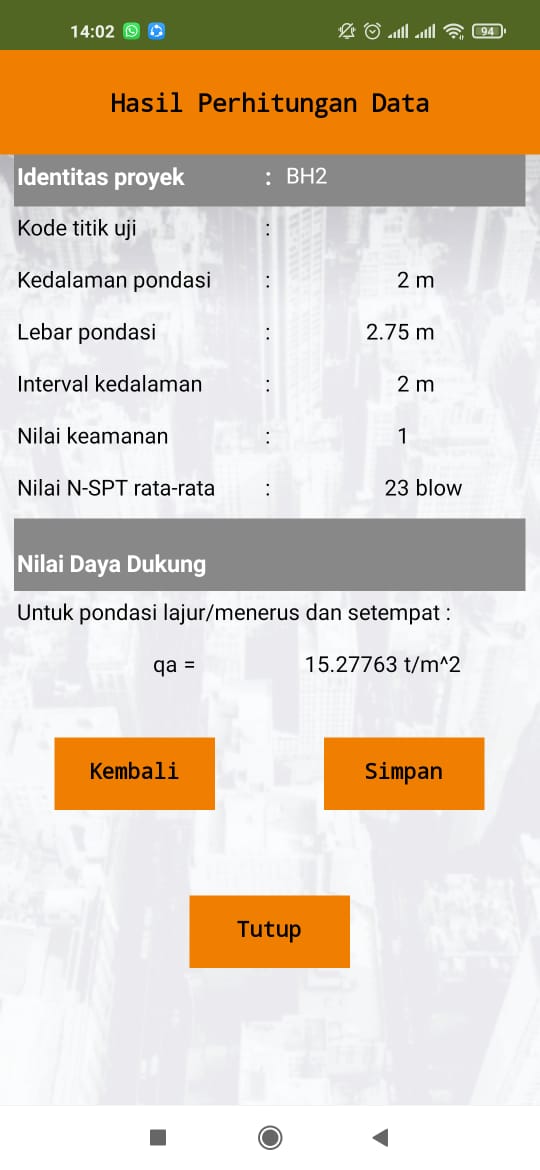 Tampilan Output 
Perhitungan Daya Dukung Pondasi Dangkal dengan data SPT
Tampilan Aplikasi di layar Smartphone
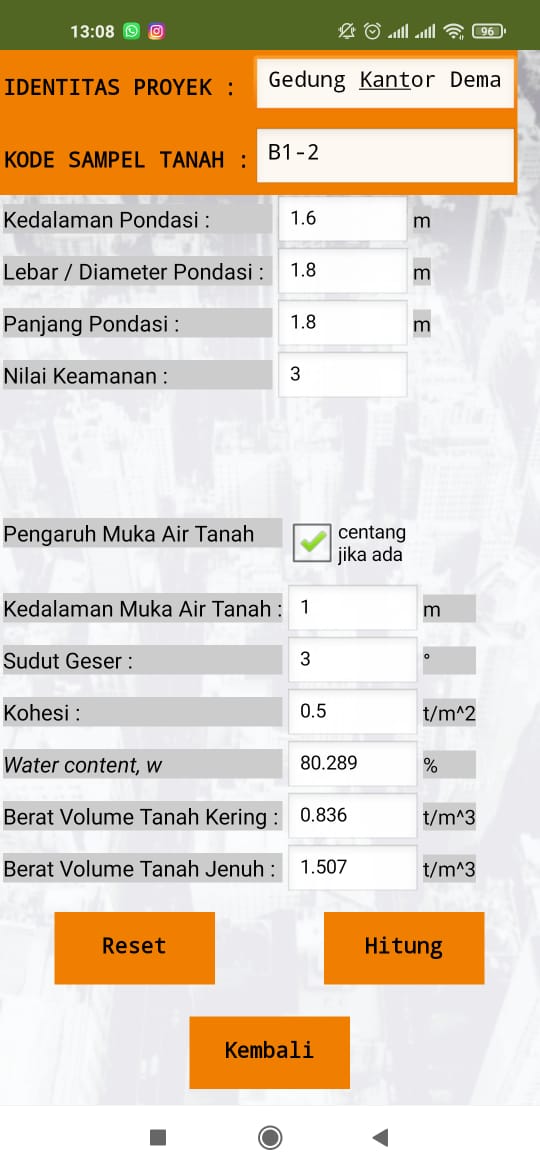 Tampilan Input 
Perhitungan Daya Dukung      Pondasi Dangkal dengan data       laboratorium
Tampilan Aplikasi di layar Smartphone
Tampilan   Output 
Perhitungan   Daya Dukung  Pondasi Dangkal dengan data laboratorium
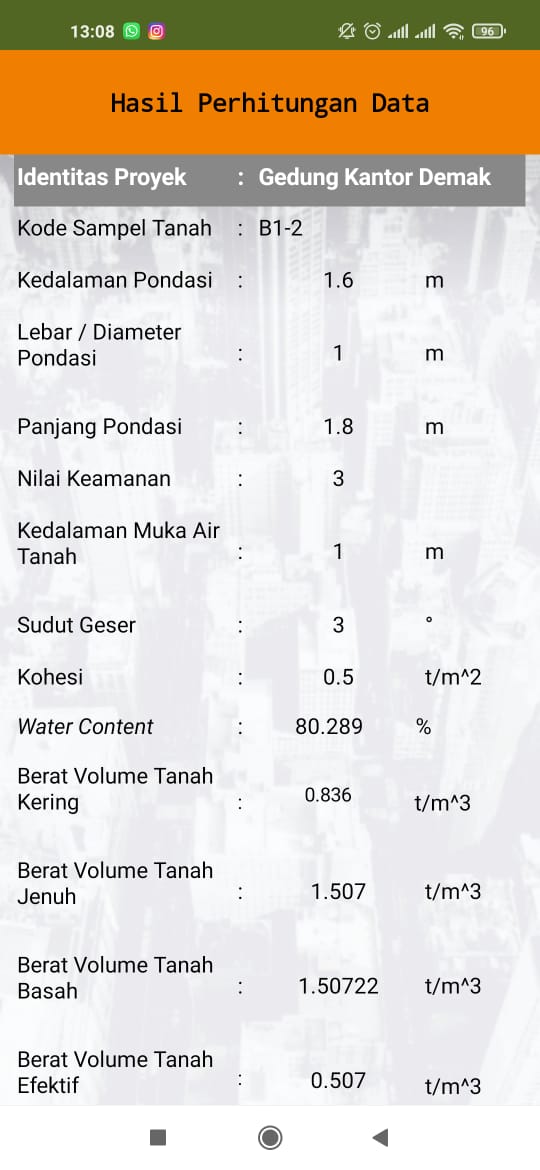 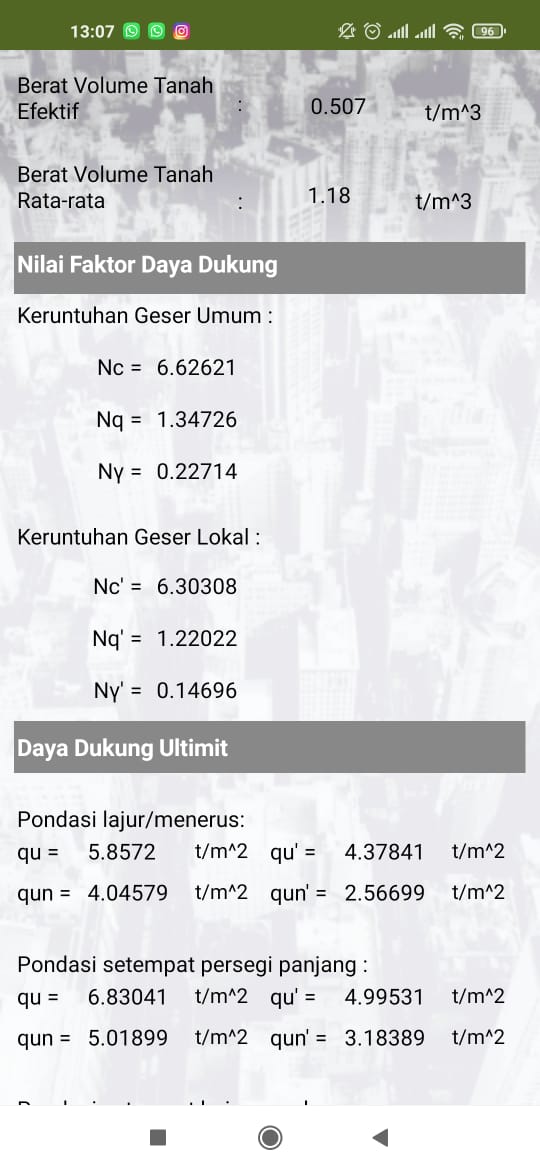 Tampilan Aplikasi di layar Smartphone
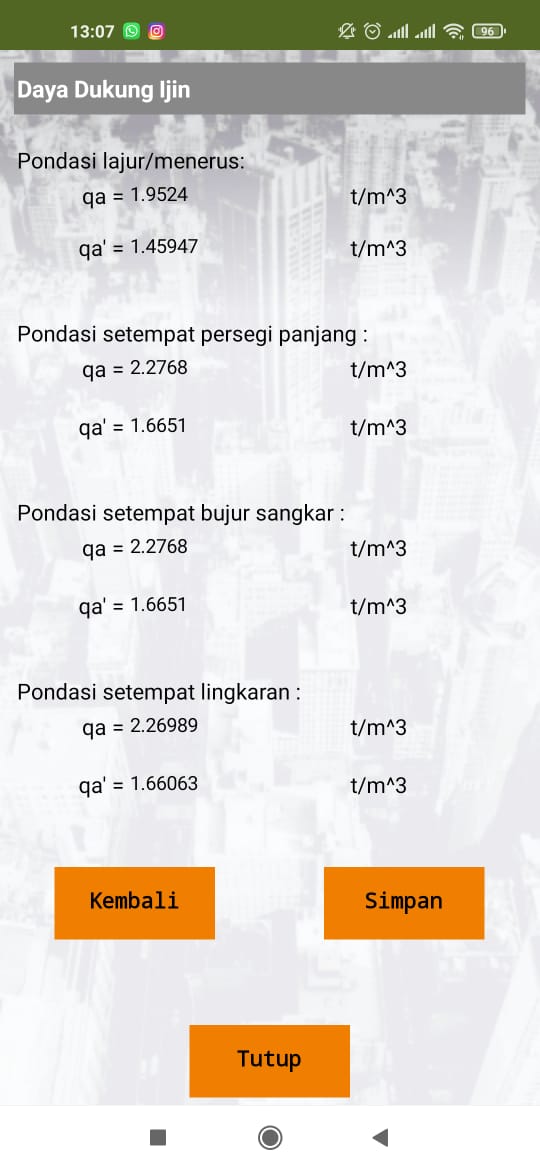 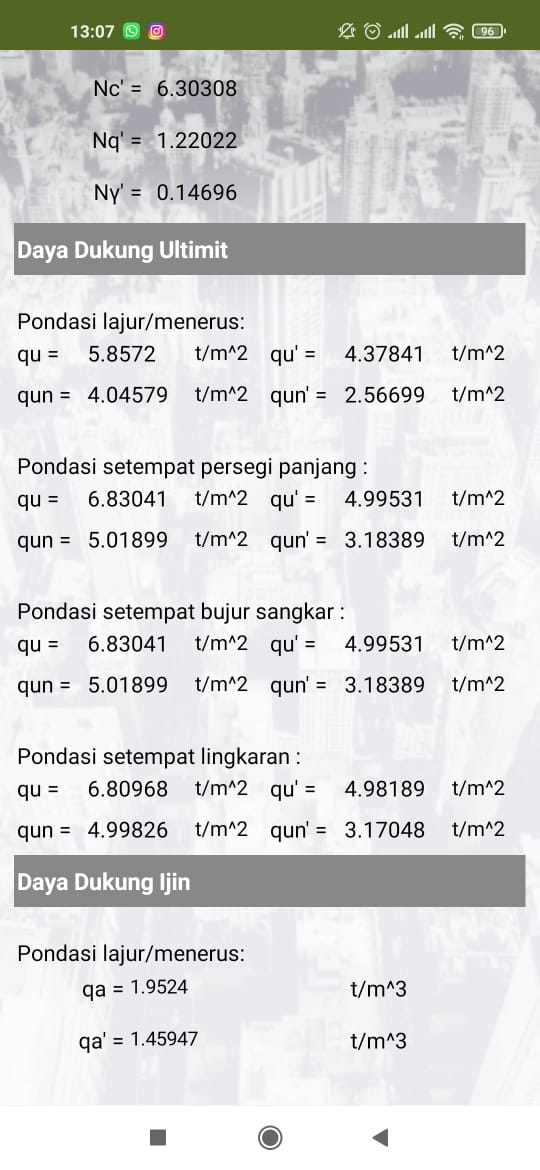 Kesimpulan
Program daya dukung tanah pondasi dangkal berbasis  MIT App Inventor ini diketahui pada masing-masing uji      kurang dari 1%, maka program dapat digunakan dan      dikembangkan lebih lanjut.
Perhitungan daya dukung tanah pondasi dangkal         menggunakan program lebih efektif dan efisien dalam   segi waktu dibandingkan dengan perhitungan secara    manual.